Bremsstrahlung and nonlinear Compton scattering simulation in the  ultraintense Laser interacting with high-Z Plasmas
Wan Feng, Xie Baisong
Beijing Normal University
outline
Background
Simulation tools
Primitive results
Outlook
Laser development
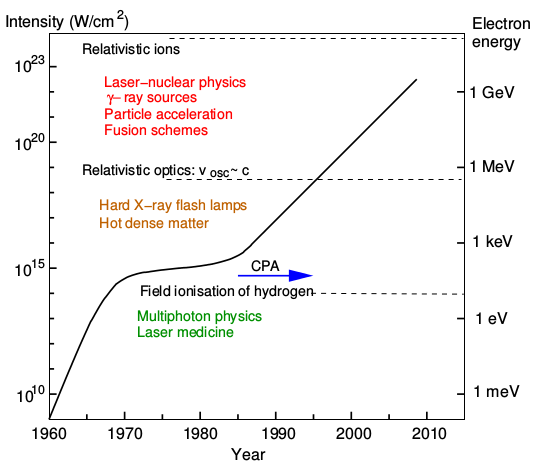 Nonlinear Compton scattering
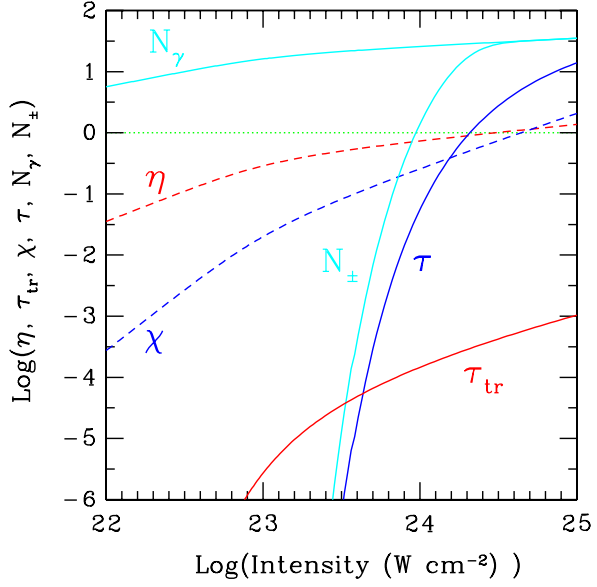 Figure : Pair production parameters vs laserintensity cf(Bell, A. R., Kirk, J. G. (2008).Phys. Rev. Lett., 101(20), 200403.)
Ridgers, C. P., Kirk, J. G., Duclous, R., Blackburn, T. G., Brady, C. S., Bennett, K., … Bell, A. R. (2014). Modelling gamma-ray photon emission and pair production in high-intensity laser–matter interactions. Journal of Computational Physics, 260, 273–285.
Bremsstrahlung
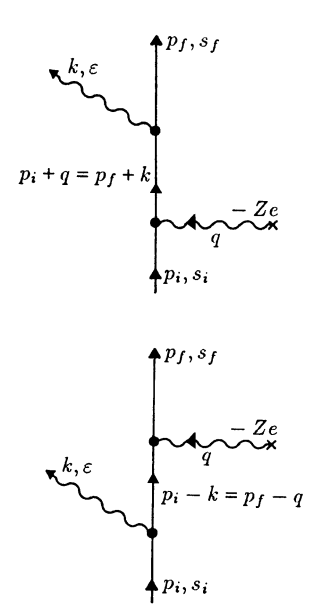 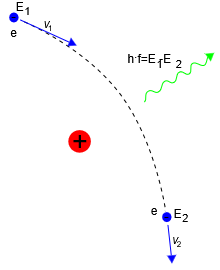 total cs for Au(79)
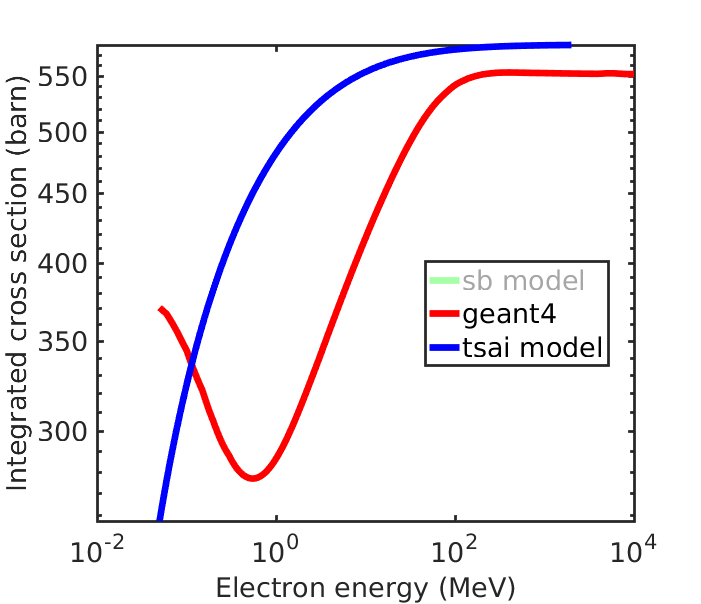 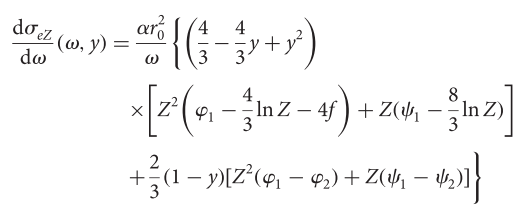 Tsai, Y.-S. (1974). Pair production and bremsstrahlung of charged leptons. Reviews of Modern Physics, 46(4), 815–851.
Implement to PIC
Nonlinear Compton
Bremsstrahlung
PIC
Breit-Wheeler pair
Bethe-Heitler pair
Implement to PIC
Benchmarking with EPOCH
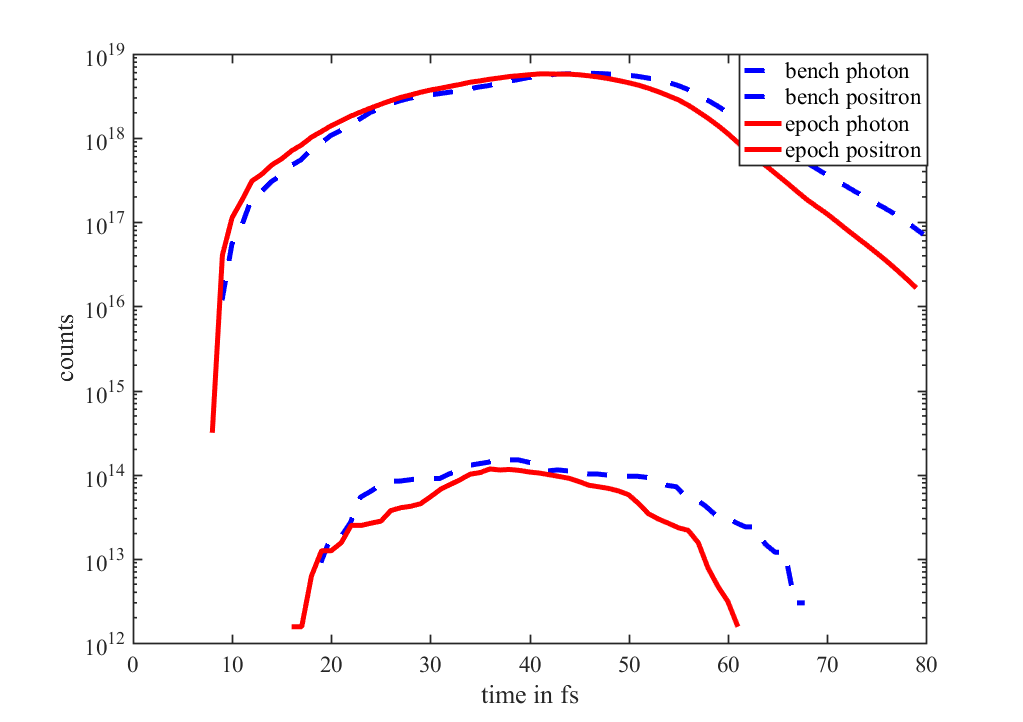 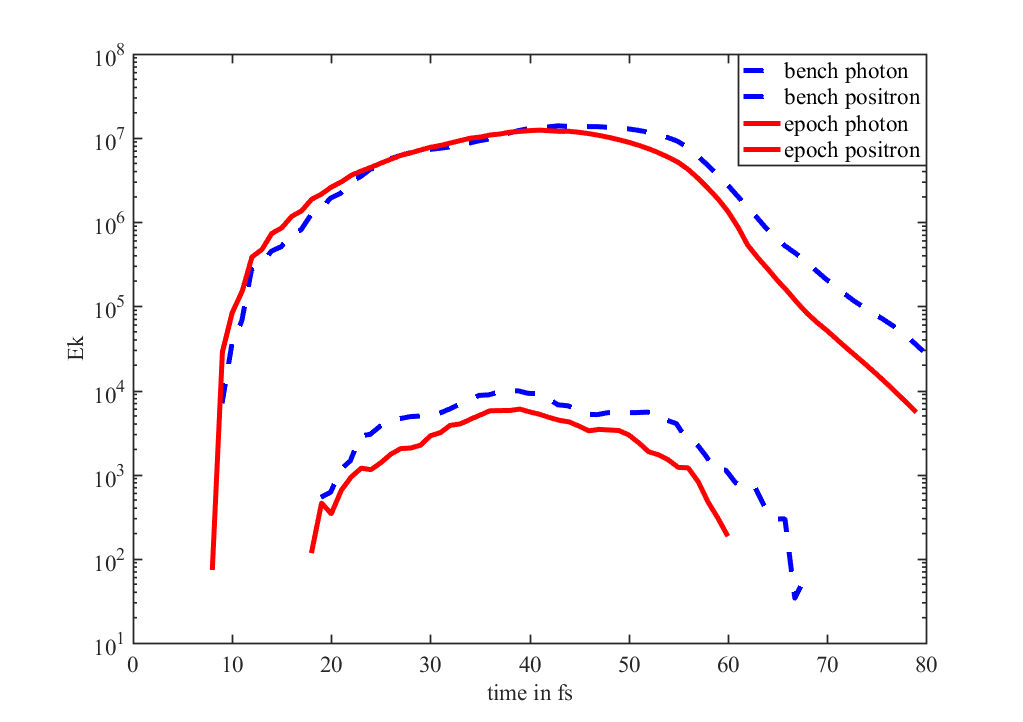 Benchmarking with geant4
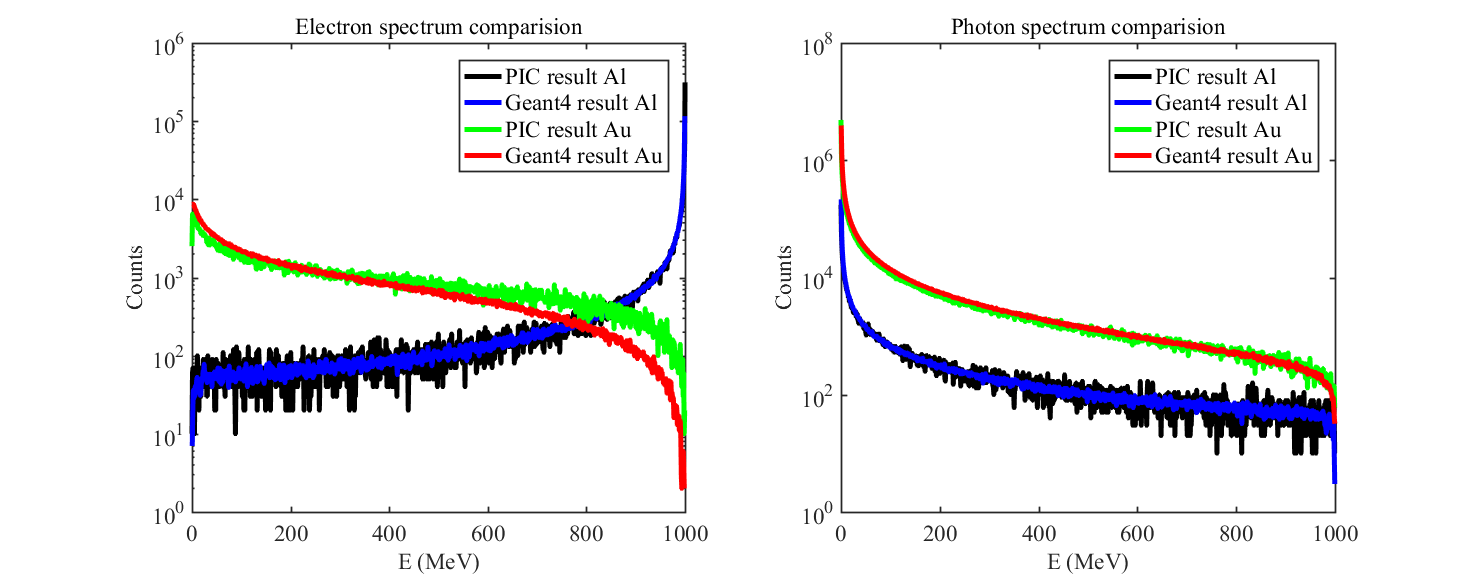 Benchmarking with geant4
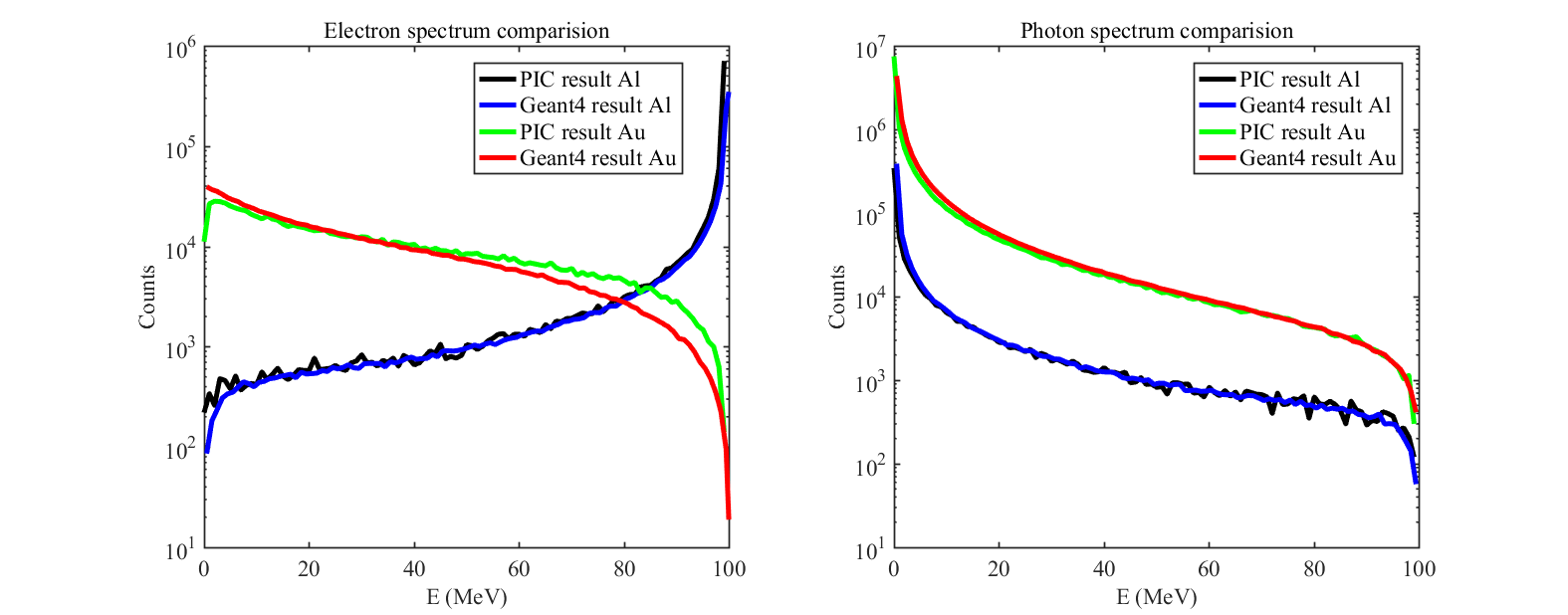 Studies on low Z target H, C, Al
Brady, C. S., Ridgers, C. P., Arber, T. D., & Bell, a R. (2013). Gamma-ray emission in near critical density plasmas. Plasma Physics and Controlled Fusion, 55(12), 124016
Brady, C. S., Ridgers, C. P., Arber, T. D., & Bell, A. R. (2014). Synchrotron radiation, pair production, and longitudinal electron motion during 10-100 PW laser solid interactions. Physics of Plasmas, 21(3), 033108. 
Brady, C. S., Ridgers, C. P., Arber, T. D., Bell, A. R., & Kirk, J. G. (2012). Laser absorption in relativistically underdense plasmas by synchrotron radiation. Physical Review Letters, 109(24), 1–5. 
Bulanov, S. S. (2004). Pair production by a circularly polarized electromagnetic wave in a plasma. Physical Review E, 69(3), 036408. 
Bulanov, S. V., Esirkepov, T. Z., Habs, D., Pegoraro, F., & Tajima, T. (2009). Relativistic laser-matter interaction and relativistic laboratory astrophysics. The European Physical Journal D, 55(2), 483–507. 
Capdessus, R., & McKenna, P. (2015). Influence of radiation reaction force on ultraintense laser-driven ion acceleration. Physical Review E, 91(5), 053105. 
Chang, H. X., Qiao, B., Xu, Z., Xu, X. R., Zhou, C. T., Yan, X. Q., … He, X. T. (2015). Generation of overdense and high-energy electron-positron-pair plasmas by irradiation of a thin foil with two ultraintense lasers. Physical Review E, 92(5), 053107. 
Chen, M., Pukhov, A., Yu, T.-P., & Sheng, Z.-M. (2011). Radiation reaction effects on ion acceleration in laser foil interaction. Plasma Physics and Controlled Fusion, 53(1), 014004. 
Ji, L. L., Pukhov, A., Nerush, E. N., Kostyukov, I. Y., Shen, B. F., & Akli, K. U. (2014). Energy partition, γ-ray emission, and radiation reaction in the near-quantum electrodynamical regime of laser-plasma interaction. Physics of Plasmas, 21(2), 023109. 
Ji, L. L., Pukhov, A., Nerush, E. N., Kostyukov, I. Y., Akli, K. U., & Shen, B. F. (2014). Near QED regime of laser interaction with overdense plasmas. The European Physical Journal Special Topics, 223(6), 1069–1082
Luo, W., Zhu, Y.-B., Zhuo, H.-B., Ma, Y.-Y., Song, Y.-M., Zhu, Z.-C., … Chen, M. (2015). Dense electron-positron plasmas and gamma-ray bursts generation by counter-propagating quantum electrodynamics-strong laser interaction with solid targets. Physics of Plasmas, 22(6), 063112. 
Ridgers, C. P., Brady, C. S., Duclous, R., Kirk, J. G., Bennett, K., Arber, T. D., & Bell, A. R. (2013). Dense electron-positron plasmas and bursts of gamma-rays from laser-generated quantum electrodynamic plasmas. Physics of Plasmas, 20(5), 056701. 
Ridgers, C. P., Brady, C. S., Duclous, R., Kirk, J. G., Bennett, K., Arber, T. D., … Bell, A. R. (2012). Dense Electron-Positron Plasmas and Ultraintense γ rays from Laser-Irradiated Solids. Physical Review Letters, 108(16), 165006.
Ion mass effects on the pair production in the interaction of ultraintense laser with plasmas
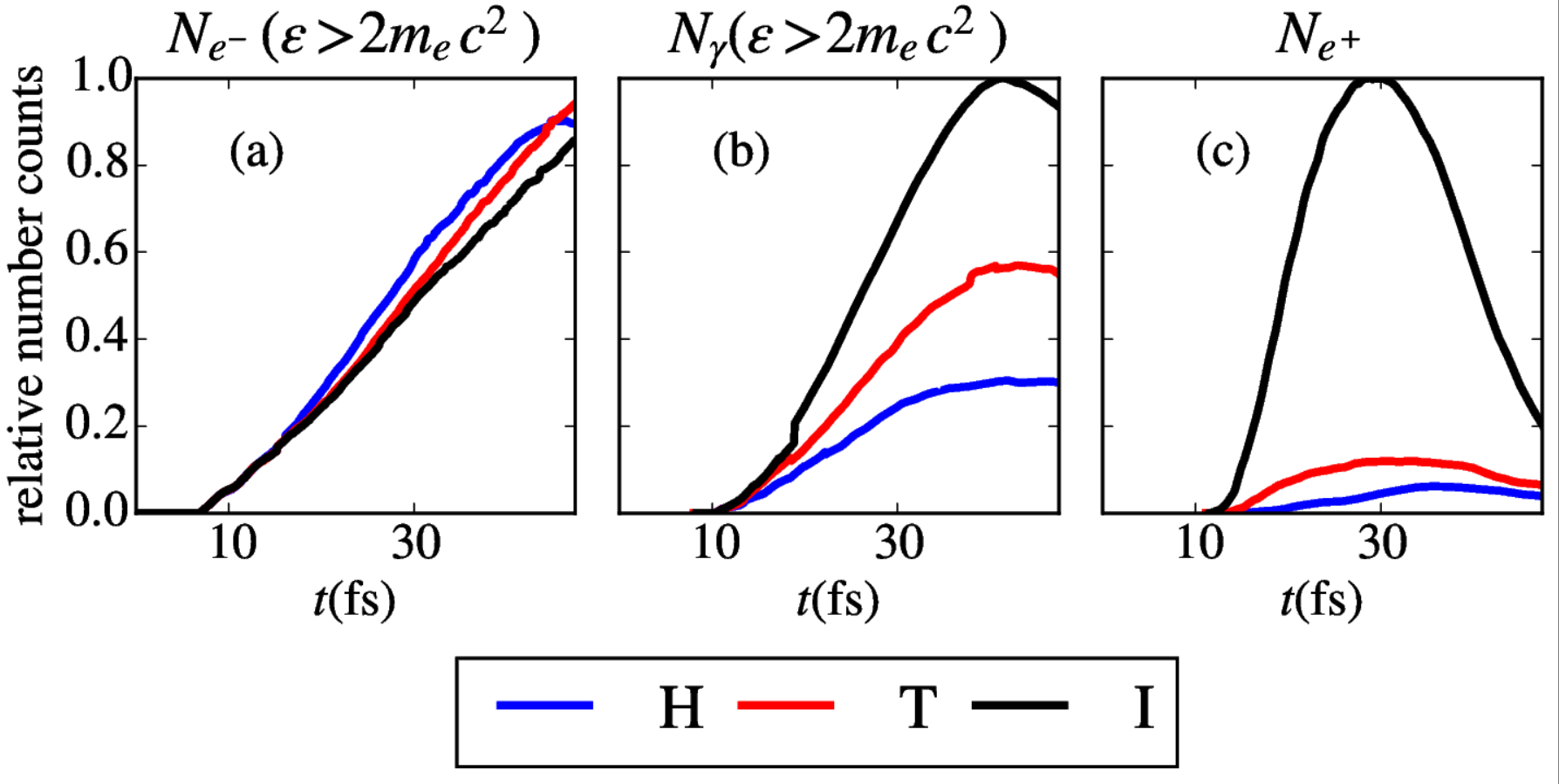 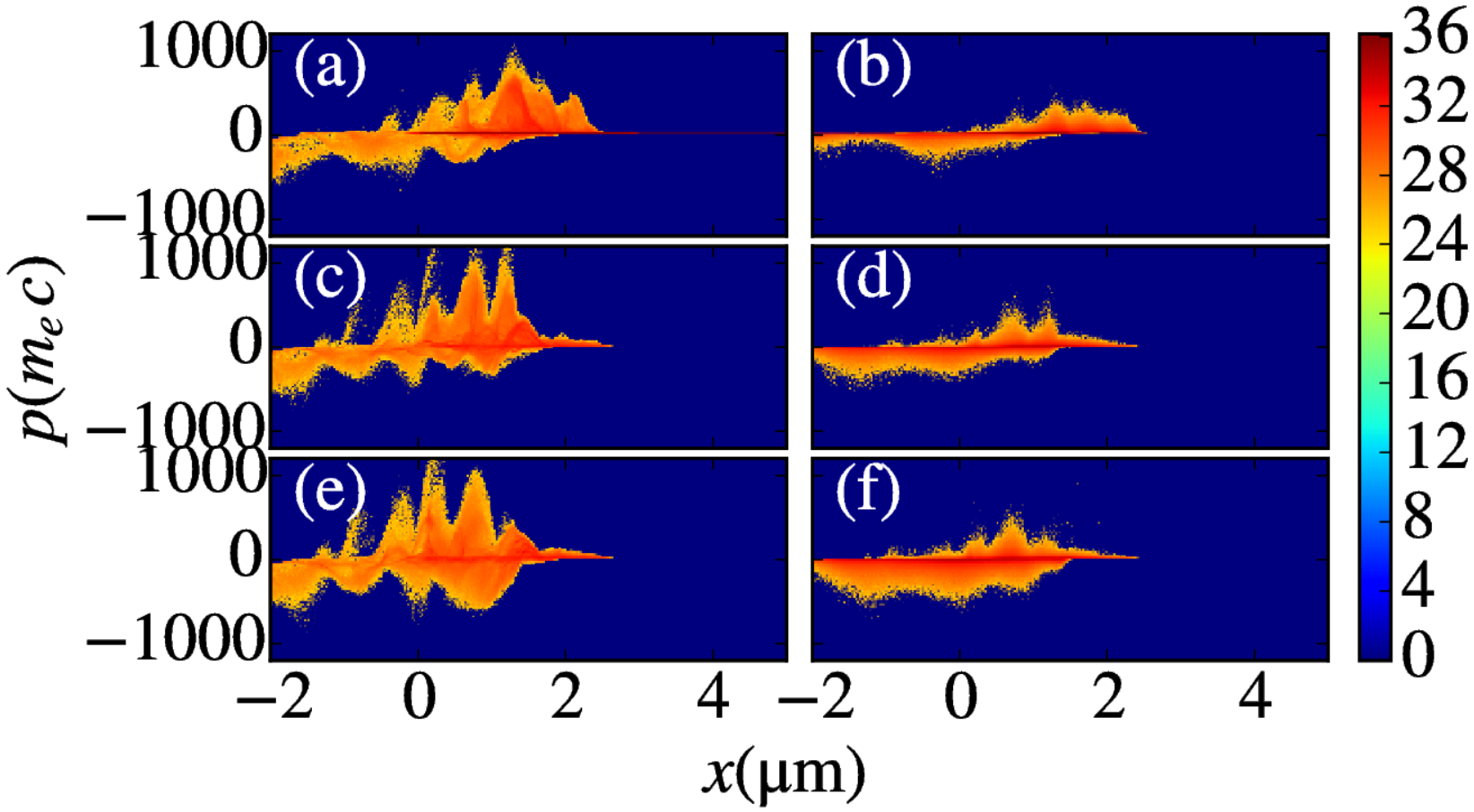 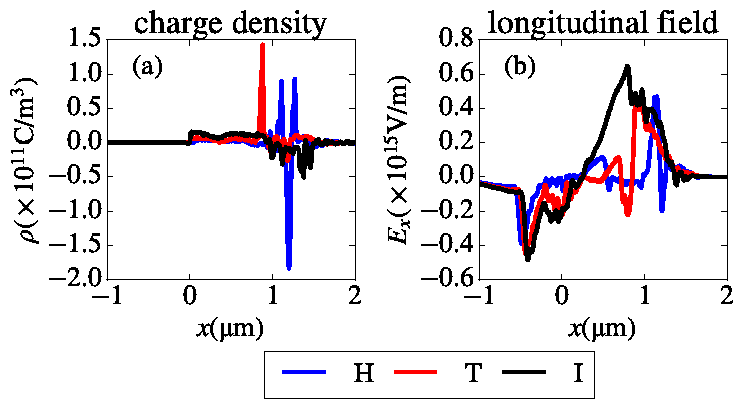 arXiv:1605.06726
Bremsstrahlung vs Nonlinear Compton scattering
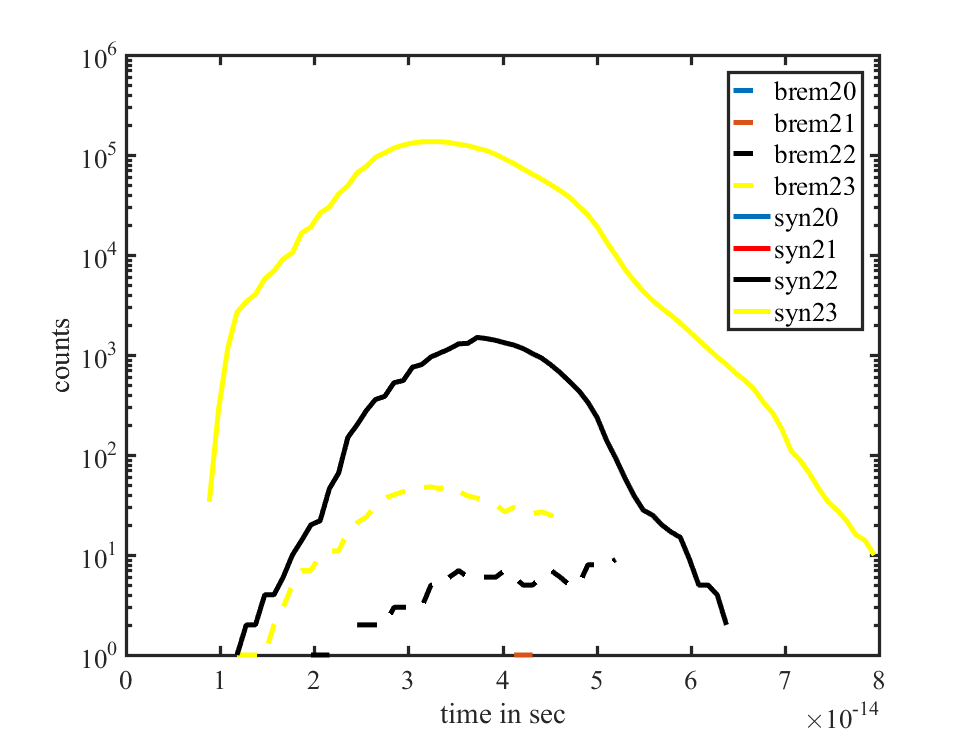 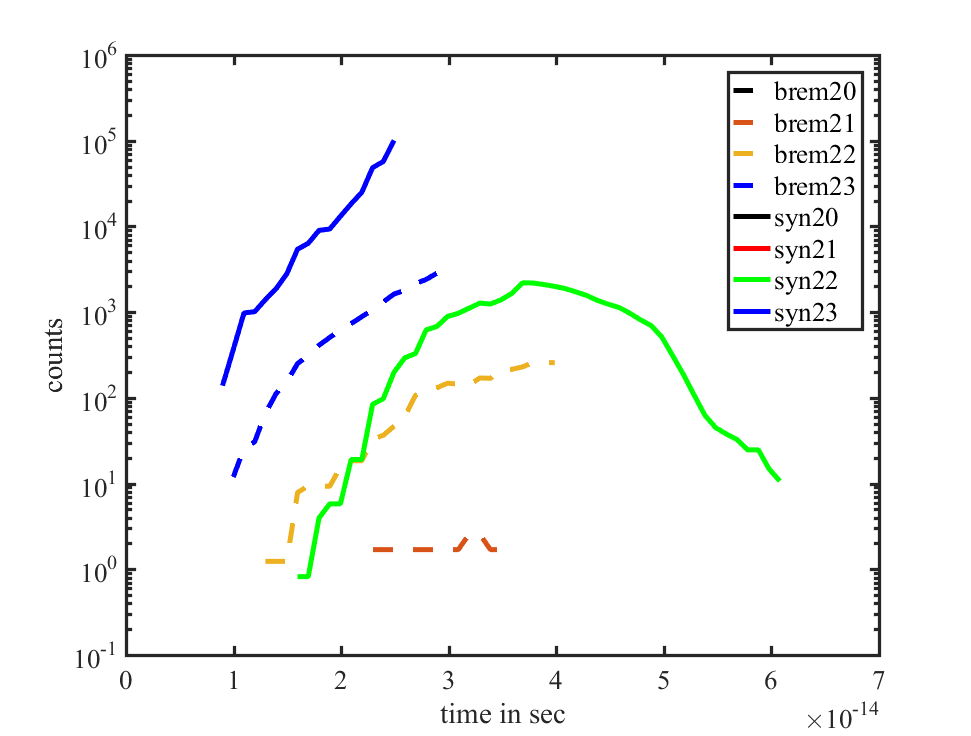 Bremsstrahlung vs Nonlinear Compton scattering
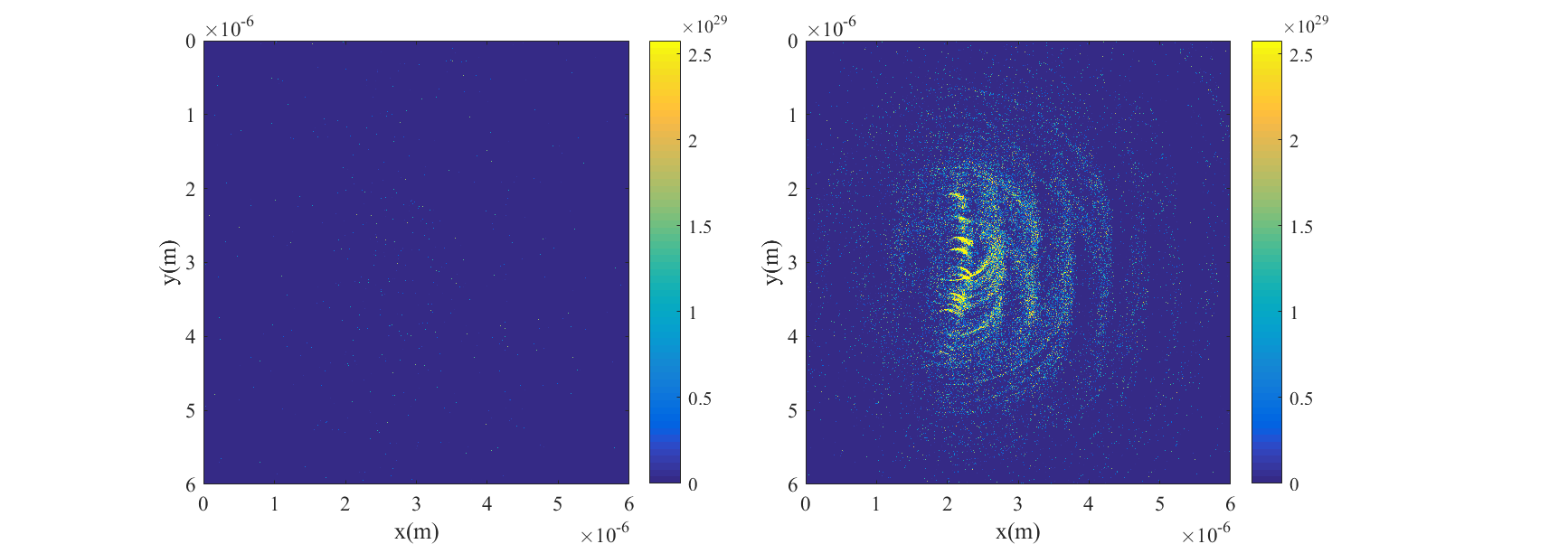 outlook
Angular distribution.
Pair production
In mixture target
Thanks for your attention!